A Charge To Keep I Have
BOYLSTON
SM
3/2
C/G - SOL

Verses: 3
PDHymns.com
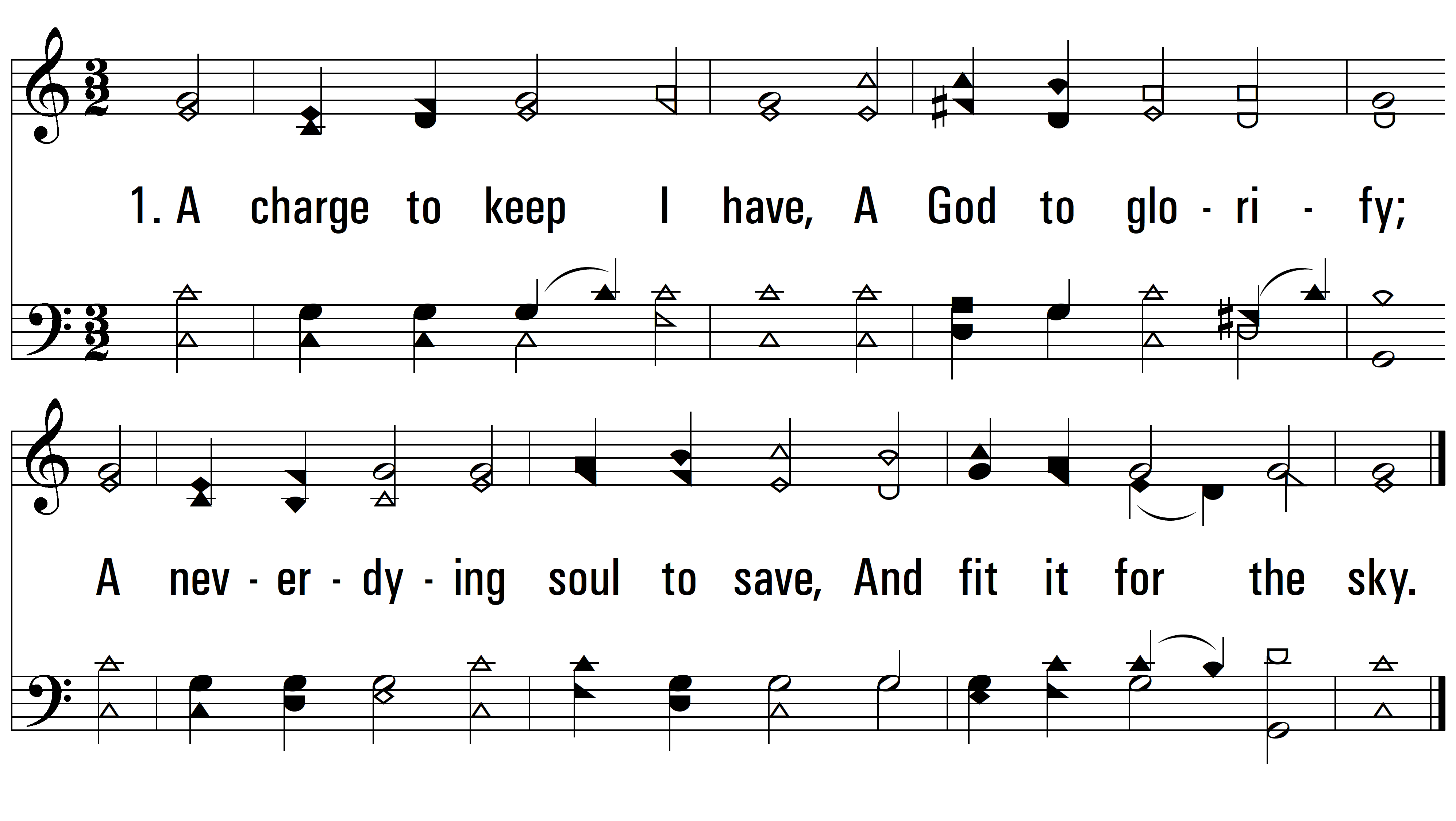 vs. 1 ~ A Charge To Keep I Have
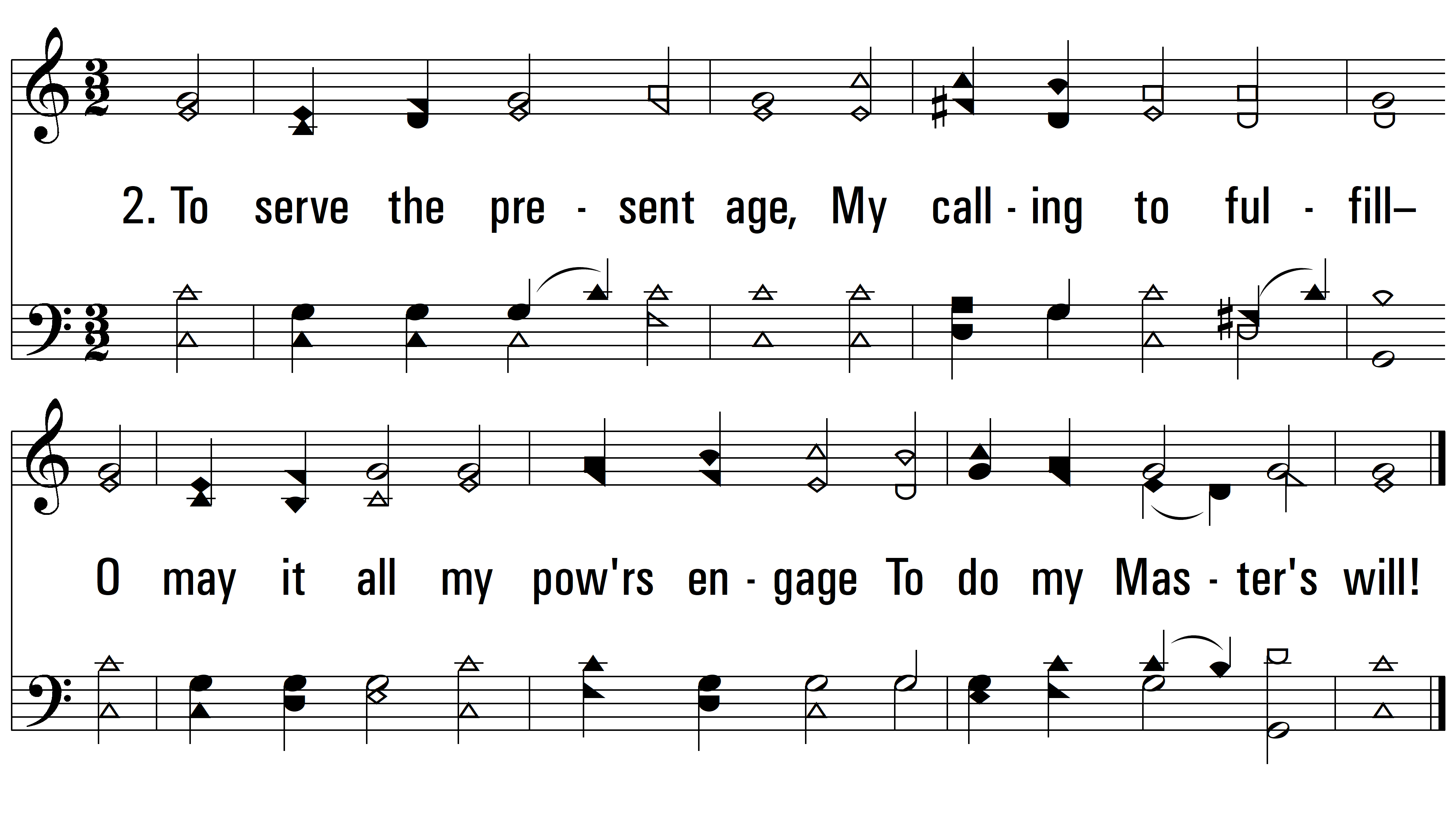 vs. 2 ~ A Charge To Keep I Have
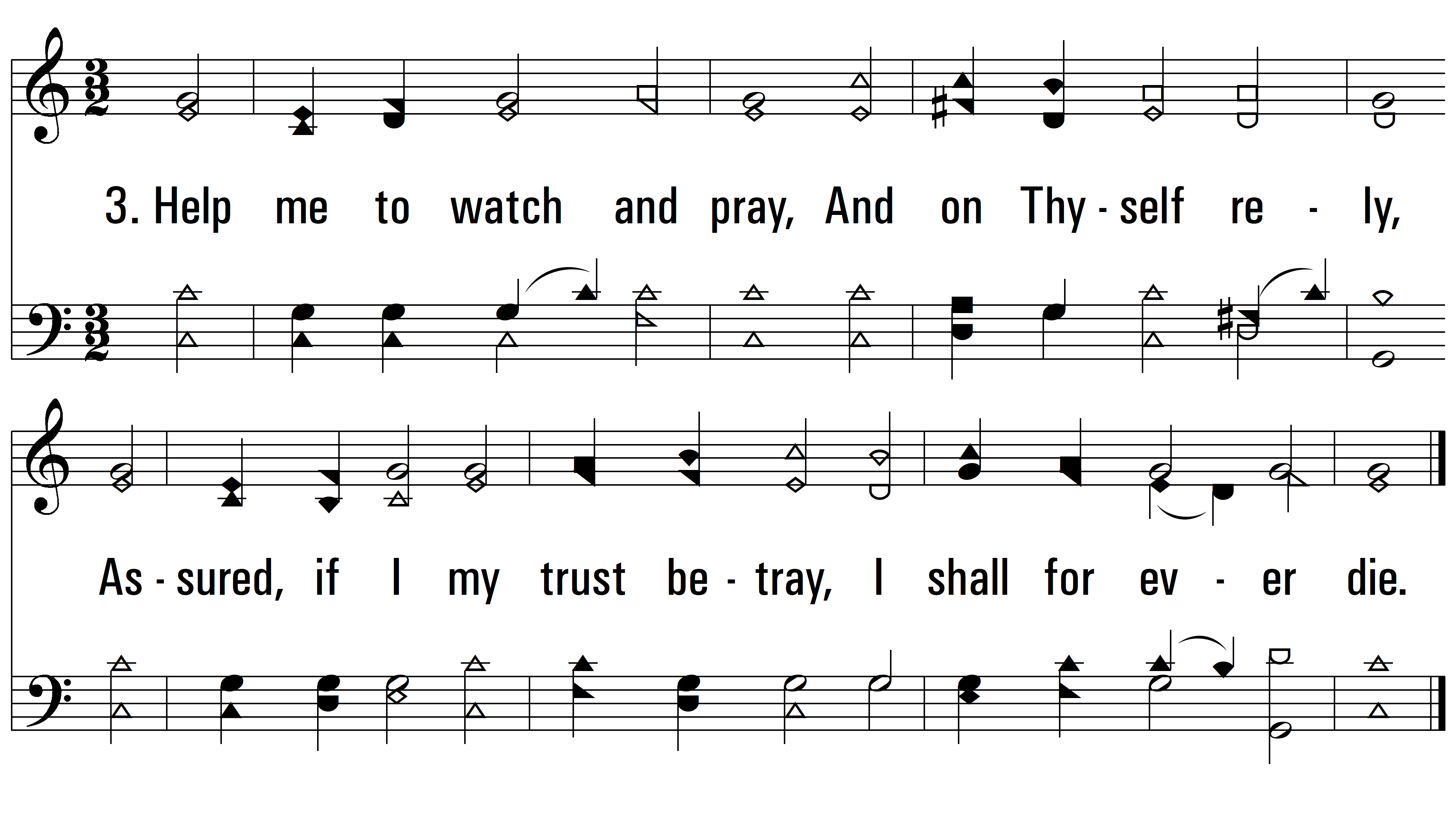 END
PDHymns.com
vs. 3 ~ A Charge To Keep I Have